Straßenübersicht Ortschaft Werdershausen
 Ortsteil Werdershausen
Am Pfingstanger
Amtsgarten
Friedrichstraße
Friedhofstraße
Gröbziger Straße
Kälber Anger
Lehmkuten Anger
Neue Siedlung
Piethener Straße
Schlettauer Straße
Gröbziger Straße Bereich L 146
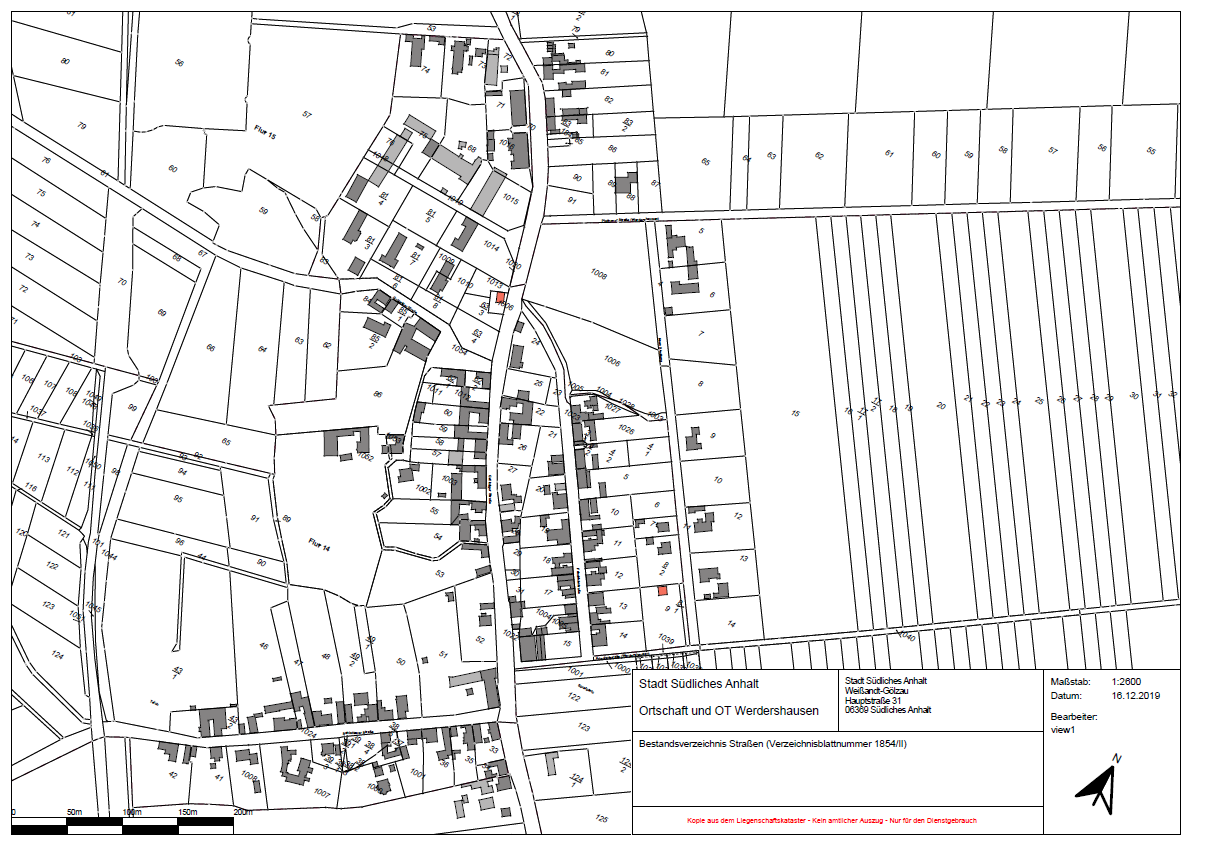 Bushalte-
stellen (LBW
bzw. massiv)
8
11(siehe auch
 andere Übersicht)
3
9 (siehe auch 
               andere Übersicht)
4
5
10
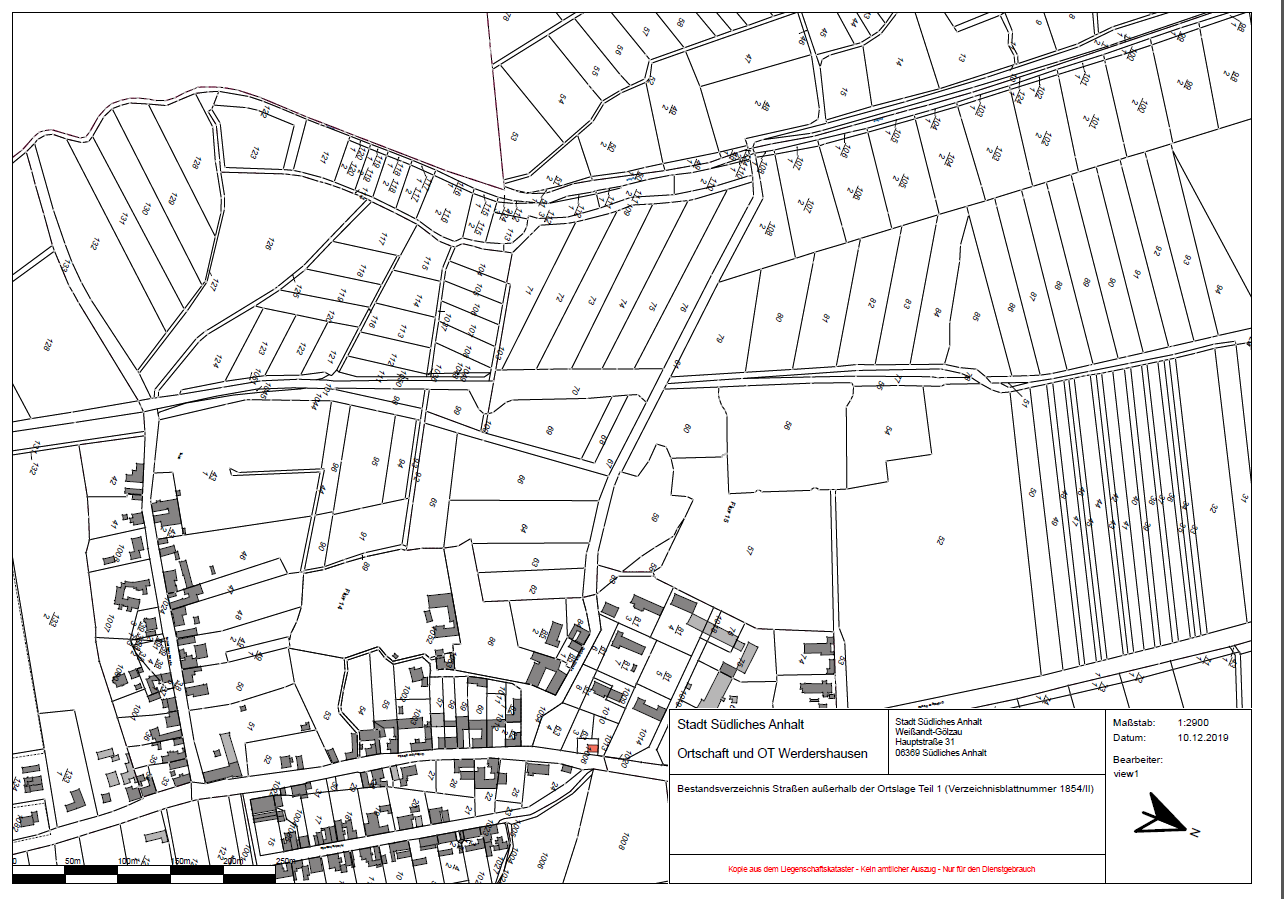 Bushalte-
stellen (LBW
bzw. massiv)
11(siehe auch
 andere Übersicht)
1
6
2
7
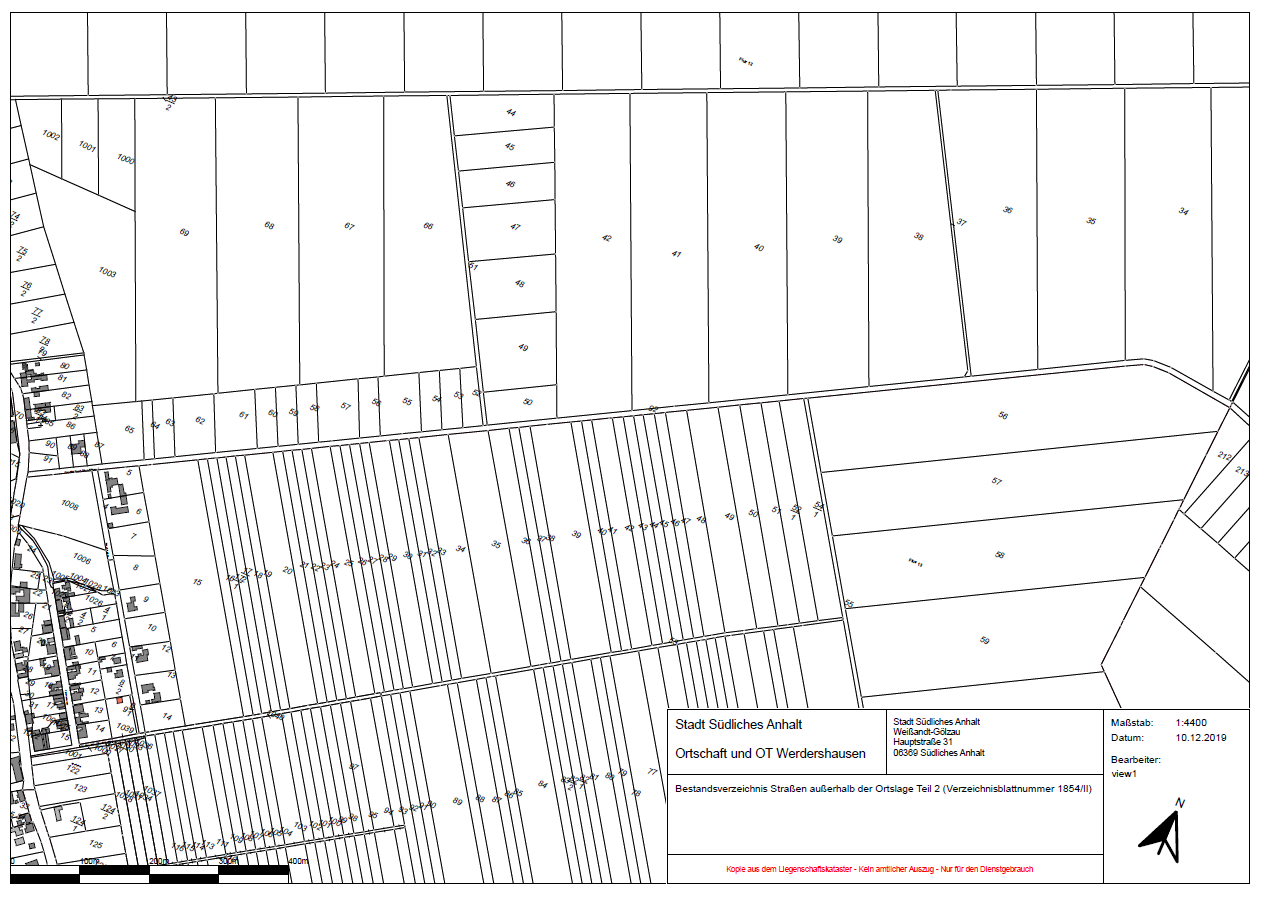 9 (siehe auch andere Übersicht)